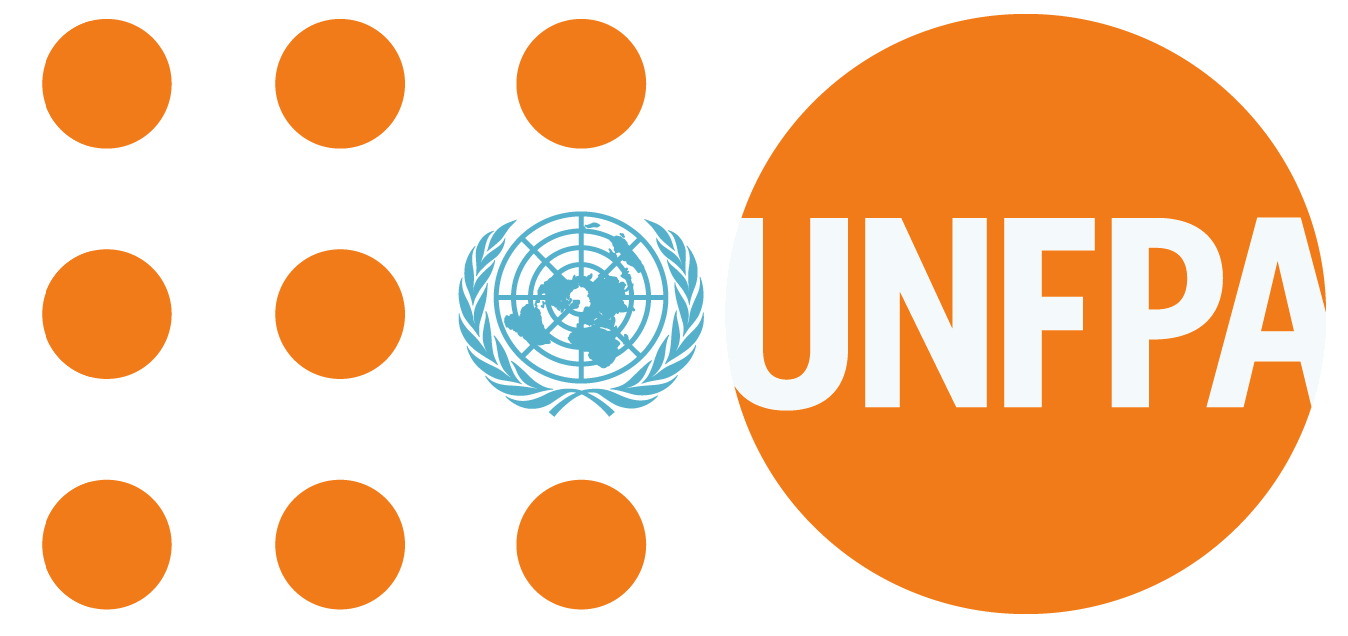 We work to ensure that every pregnancy is wanted, every child birth is safe and every young persons’ potential is fulfilled
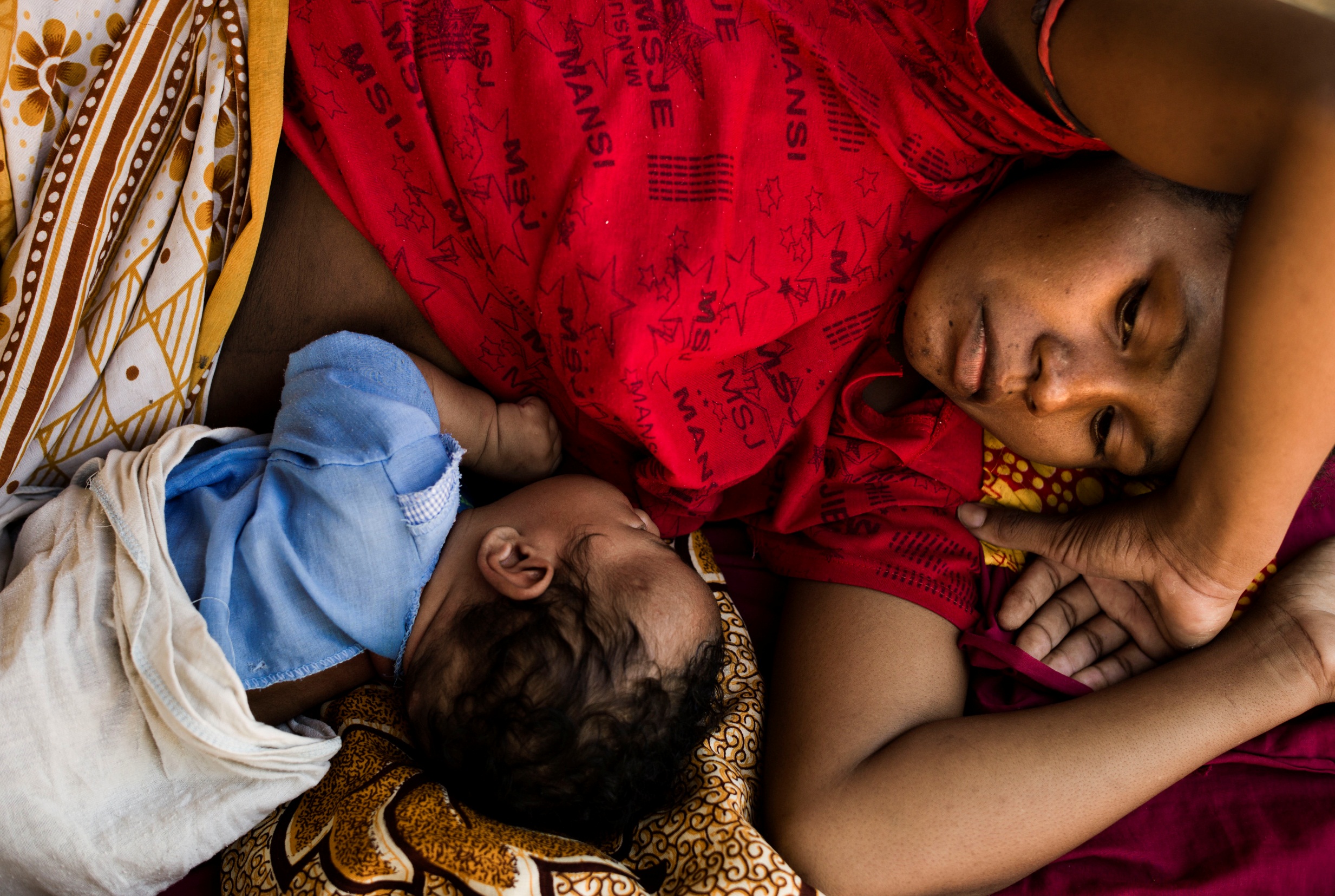 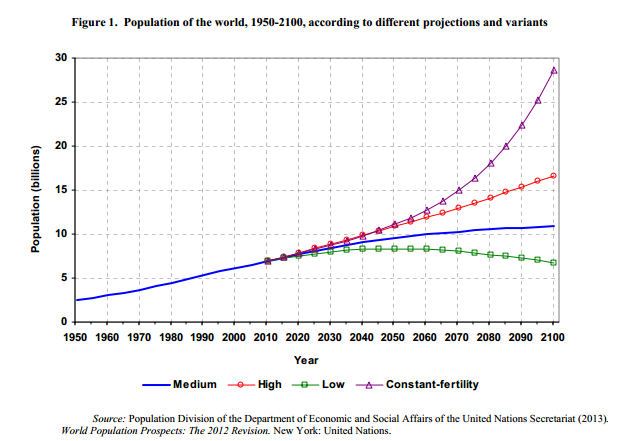 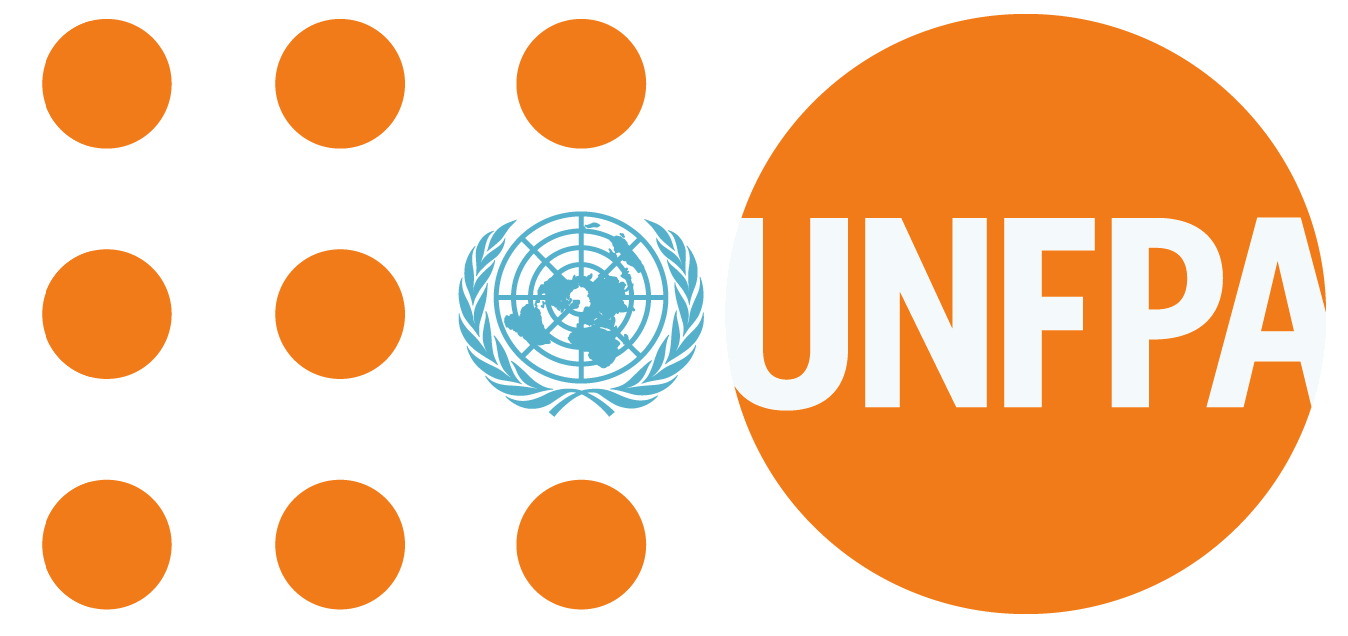 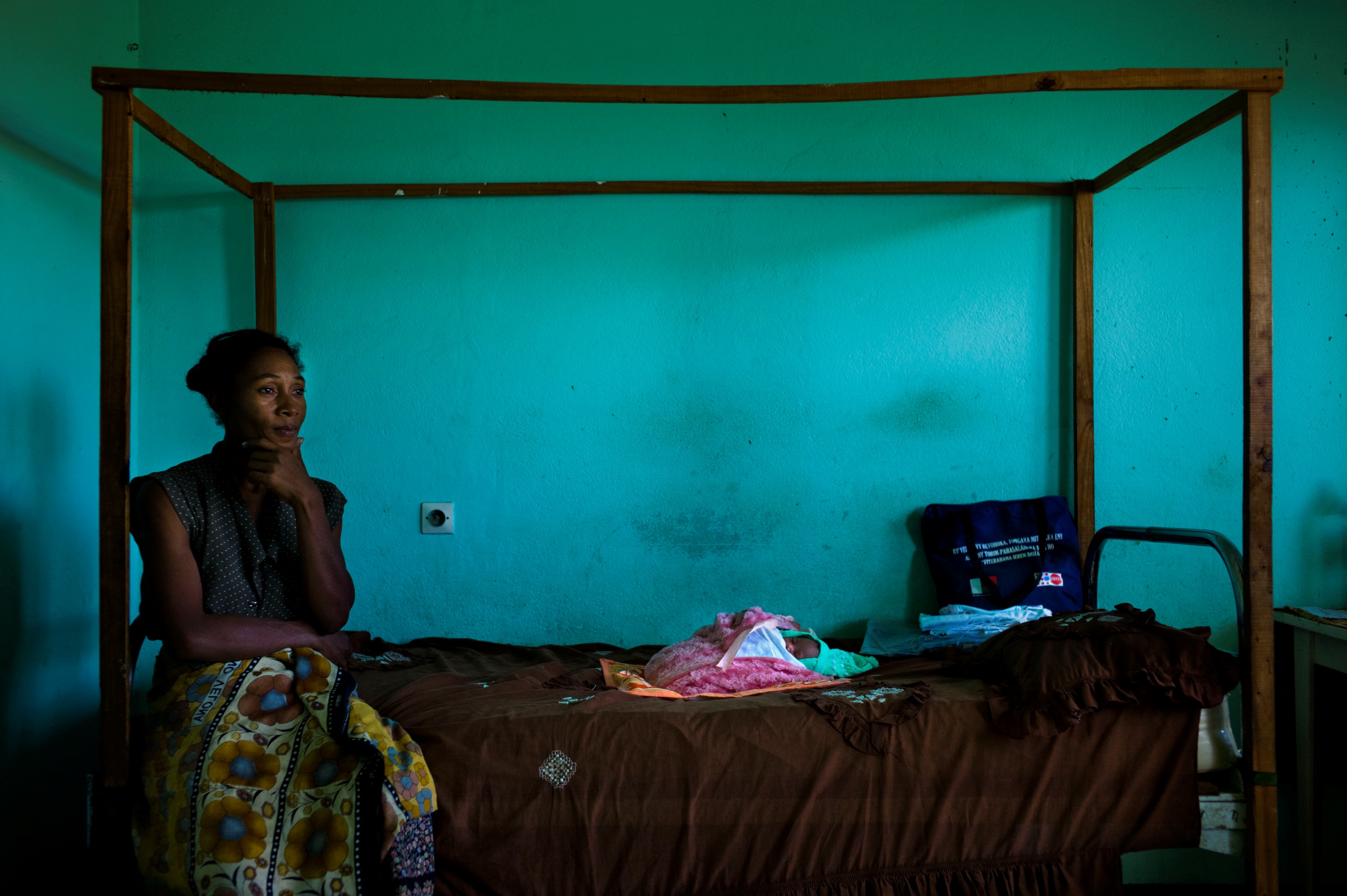 222 million women have an unmet need for contraceptives
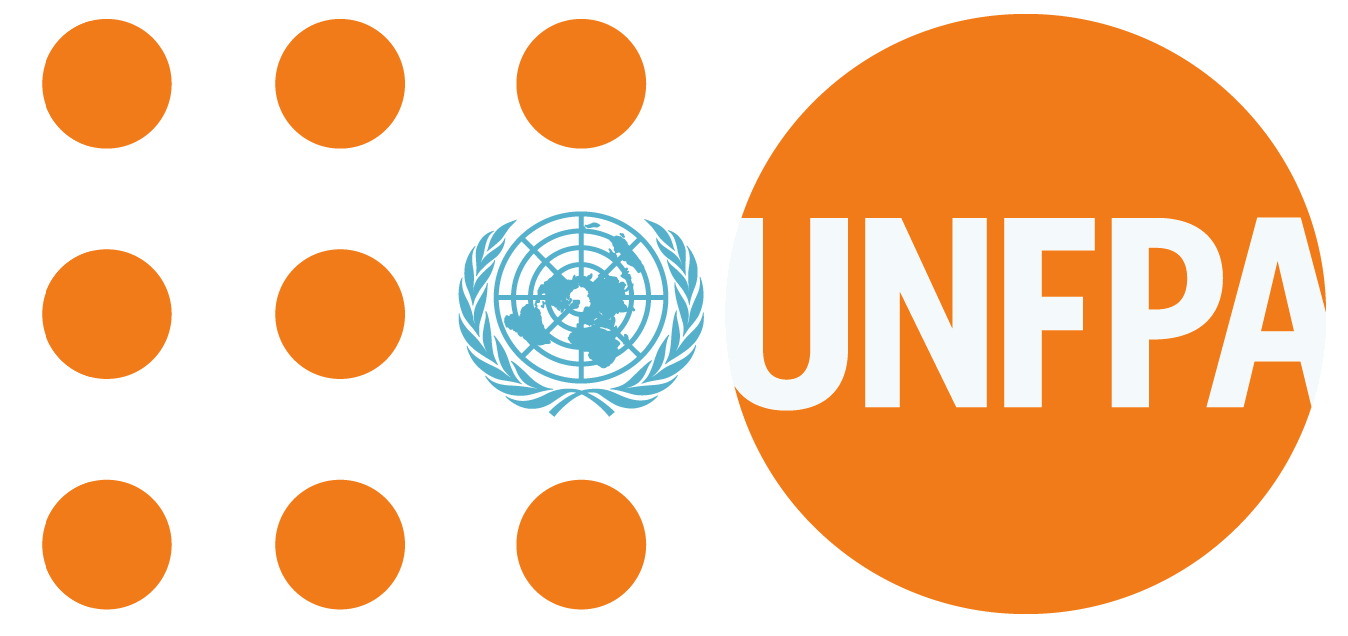 800 women die every day due to pregnancy and child birth.

For every maternal death, 20 other women get child birth related injuries or complications
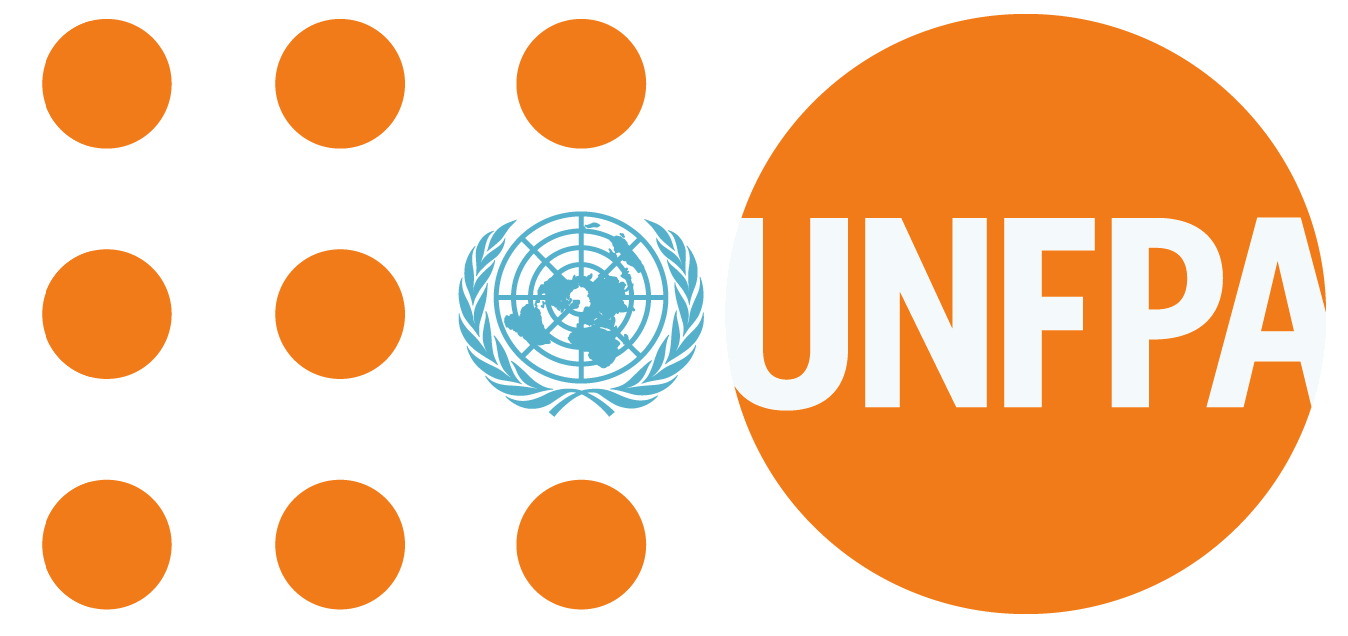